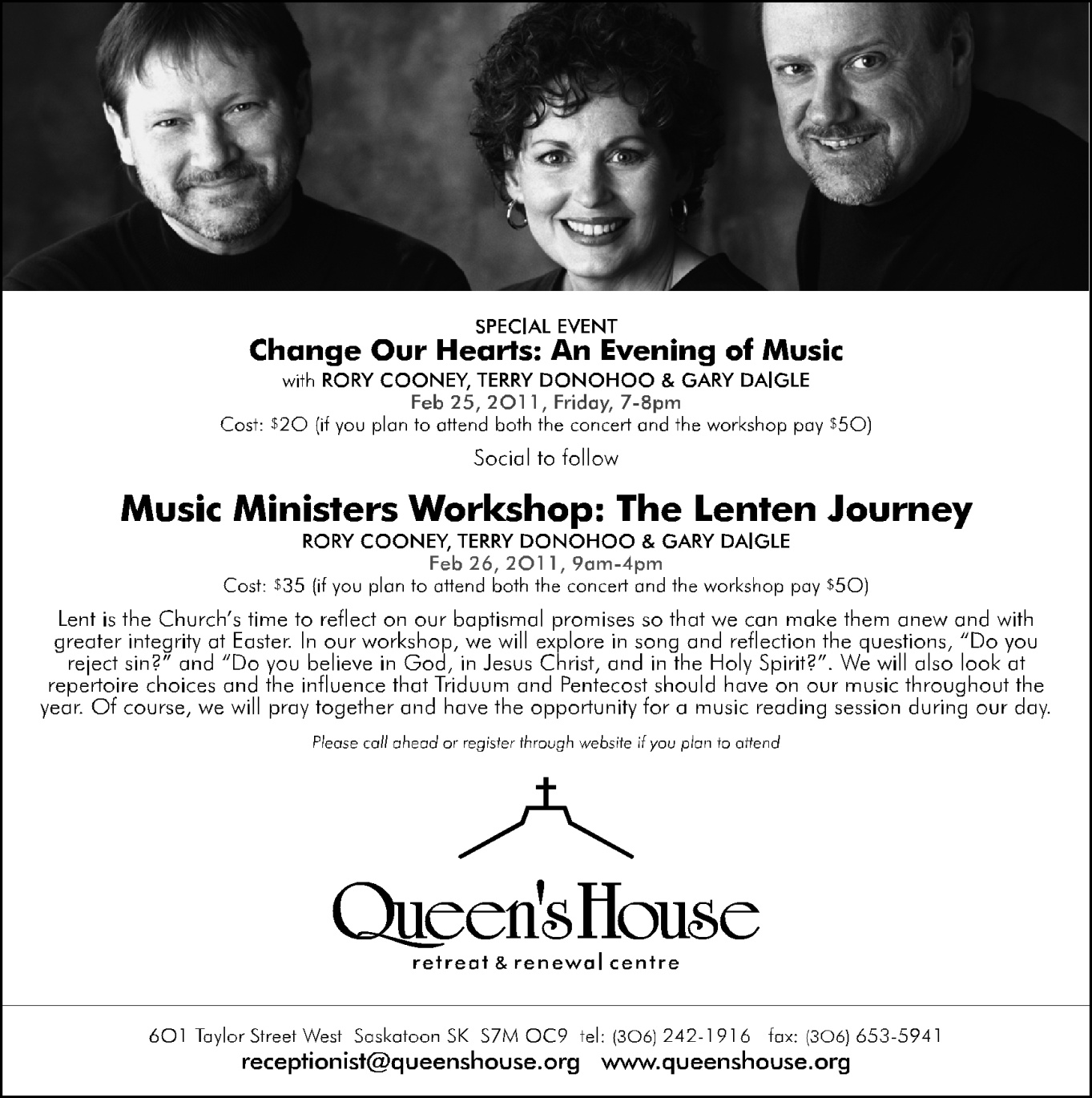 Thursday, April 27
8:39
Foundation of Administrative Justice
	Conference Room C				8:00 am – 5:00 pm

United Church
	Conference Room A / Prairie Lounge		9:00 am – 5:00 pm
	Office 7 / Small Dining Room
4/27/17
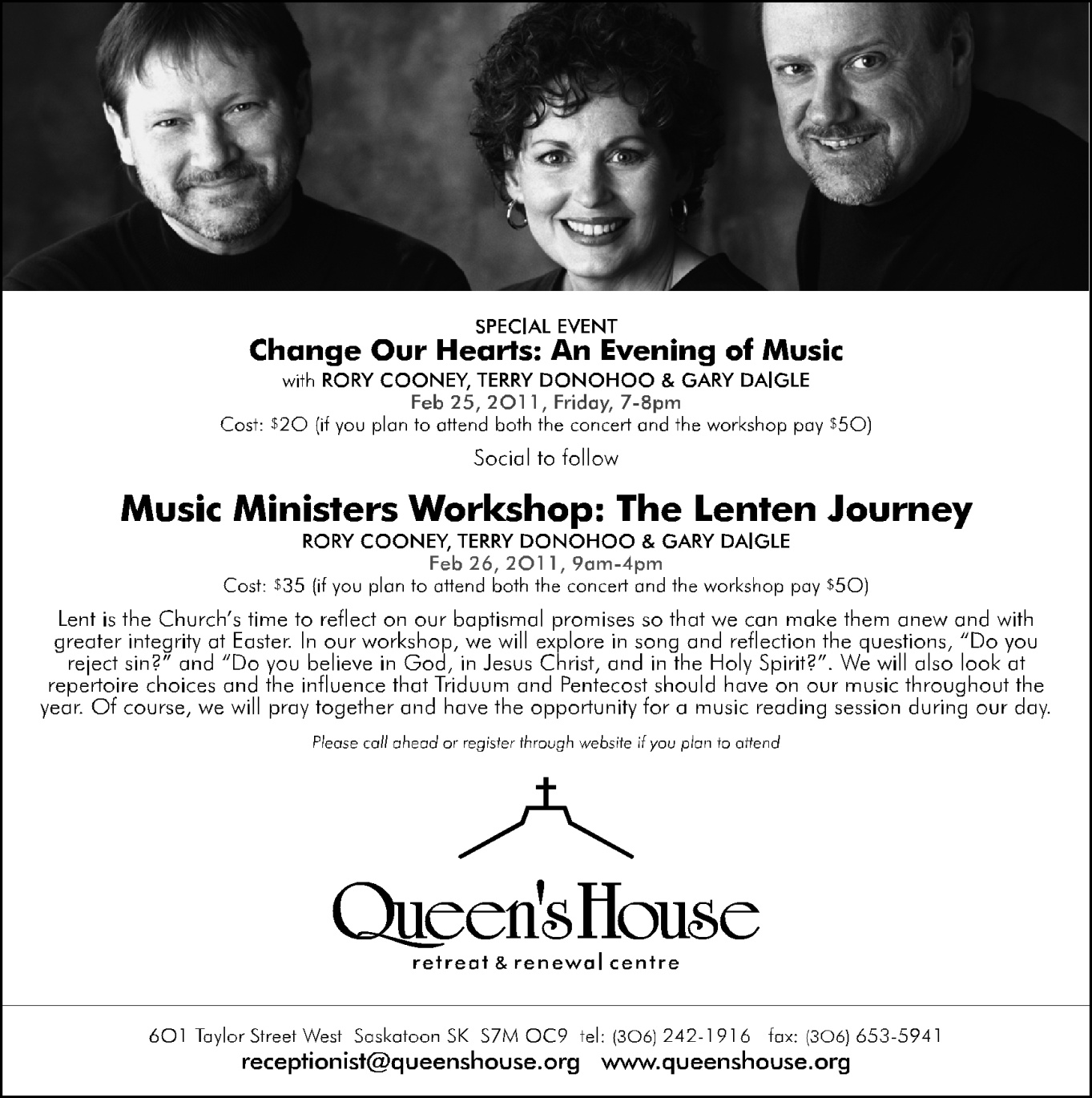 Thursday, April 27
8:39
Upcoming Programs
And So We Wait … Our Spiritual Journey of Transformation:
	A Weekend Retreat for Women				May 5th – 7th

Iconography Retreat:
	Icon Writing with Anna Mycyk & Gisele Bauche			May 15th – 19th

Abide In Me:
	A Retreat for Clergy, Pastors & Ministry Leaders			May 28th – 29th

Transitions Retreat:
	Your Journey of Transformation Through Grief & Loss		June 15th – 18th
4/27/17
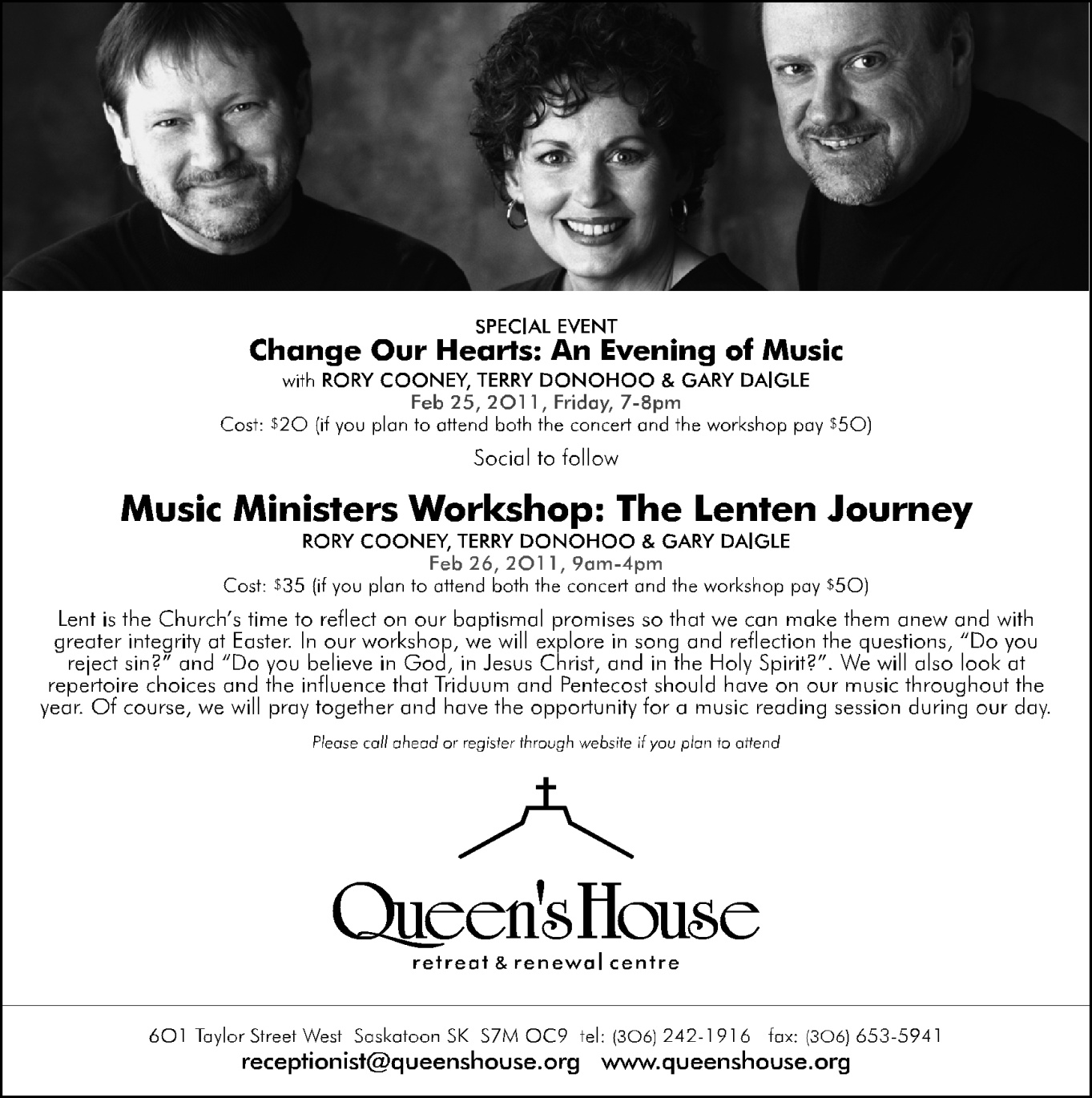 Thursday, April 27
8:39
Foundation of Administrative Justice
	Conference Room C				8:00 am – 5:00 pm

United Church
	Conference Room A / Prairie Lounge		9:00 am – 5:00 pm
	Office 7 / Small Dining Room
4/27/17
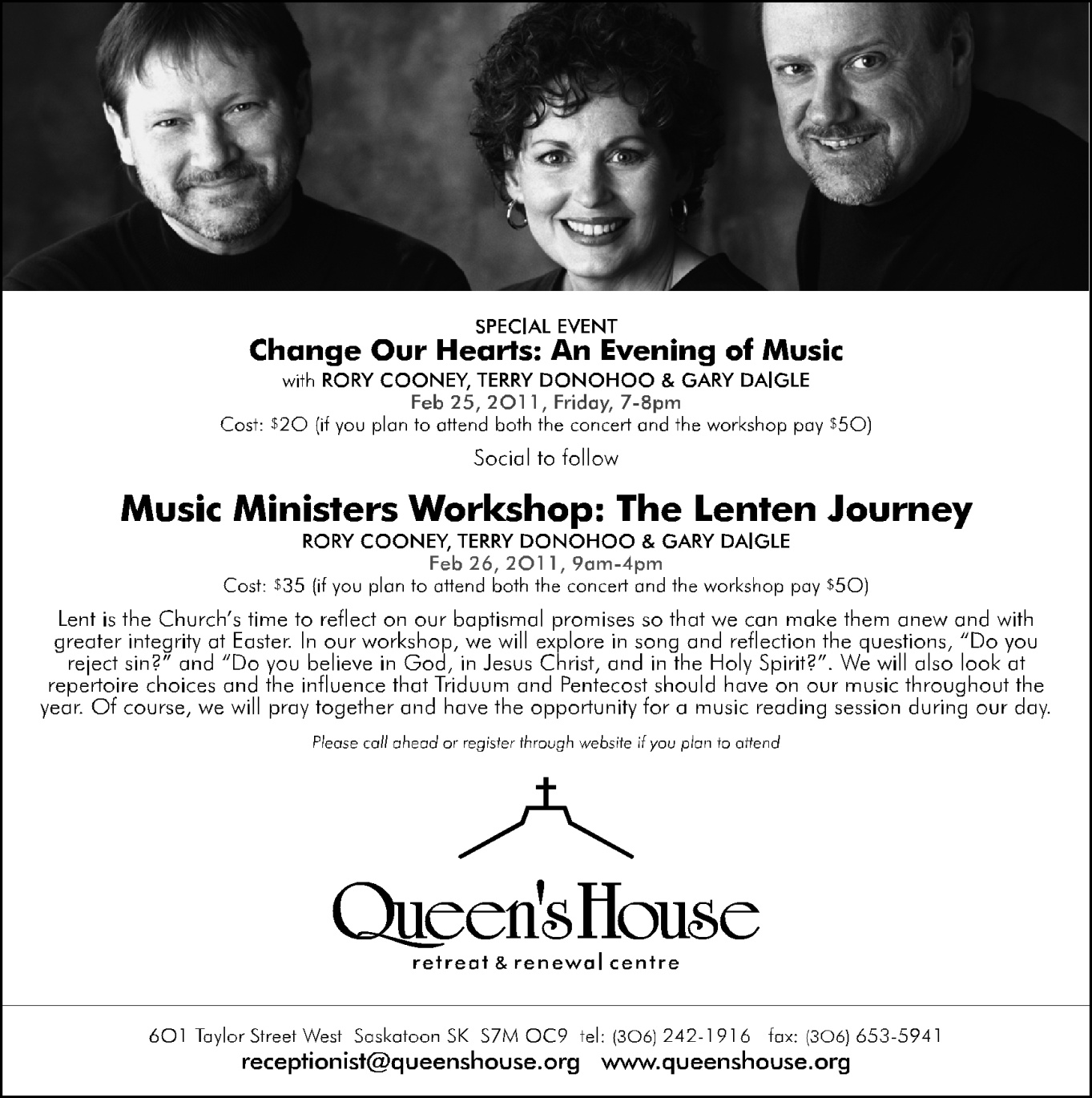 Thursday, April 27
8:39
Spring Fling Raffle Sales:
	See our Receptionist for Tickets	Draws begin May 1.

Annual Oblate Golf Scramble: 
	 Register at reception! 		Saturday, June 17.
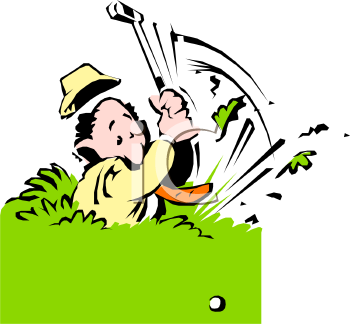 4/27/17